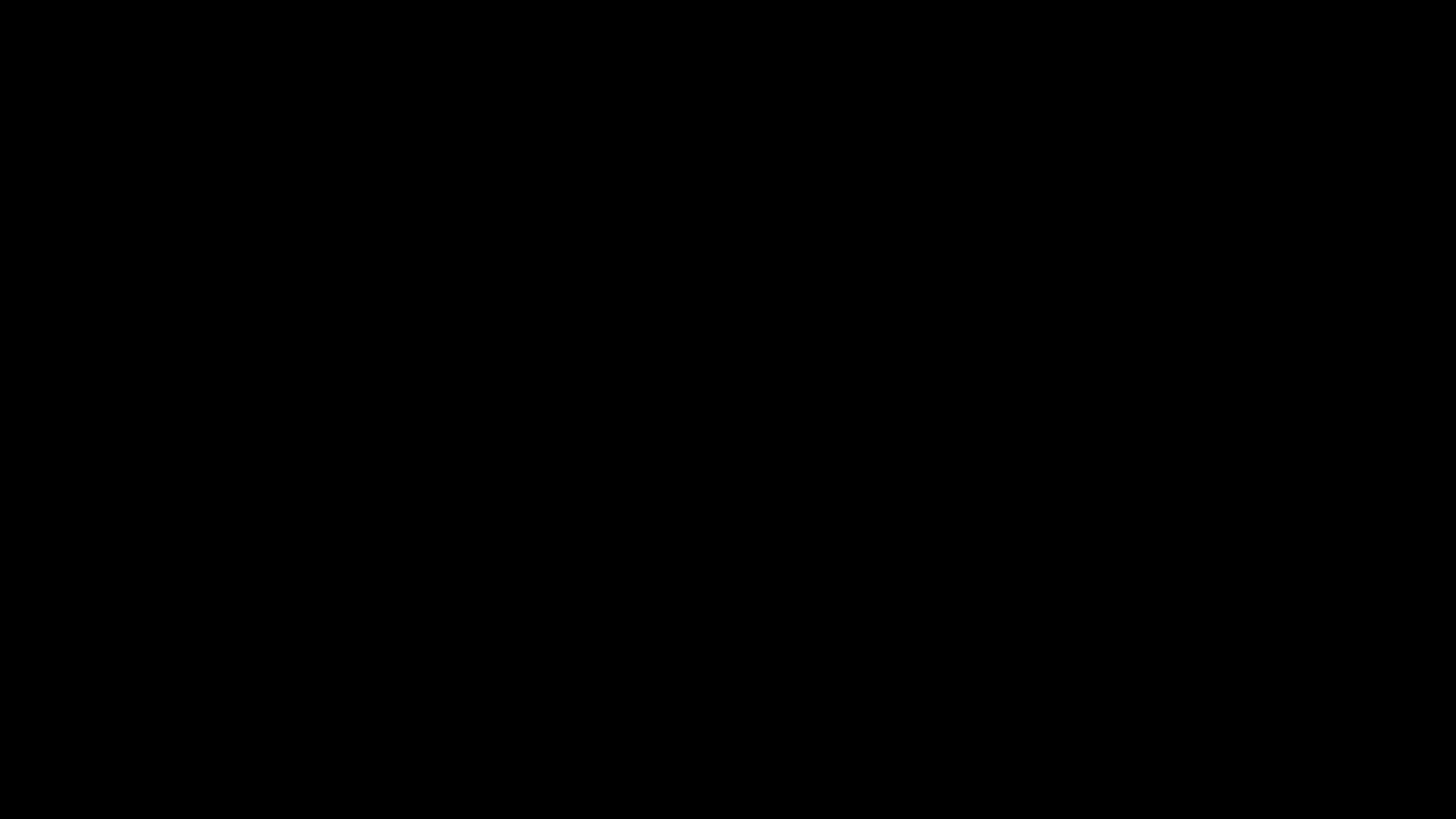 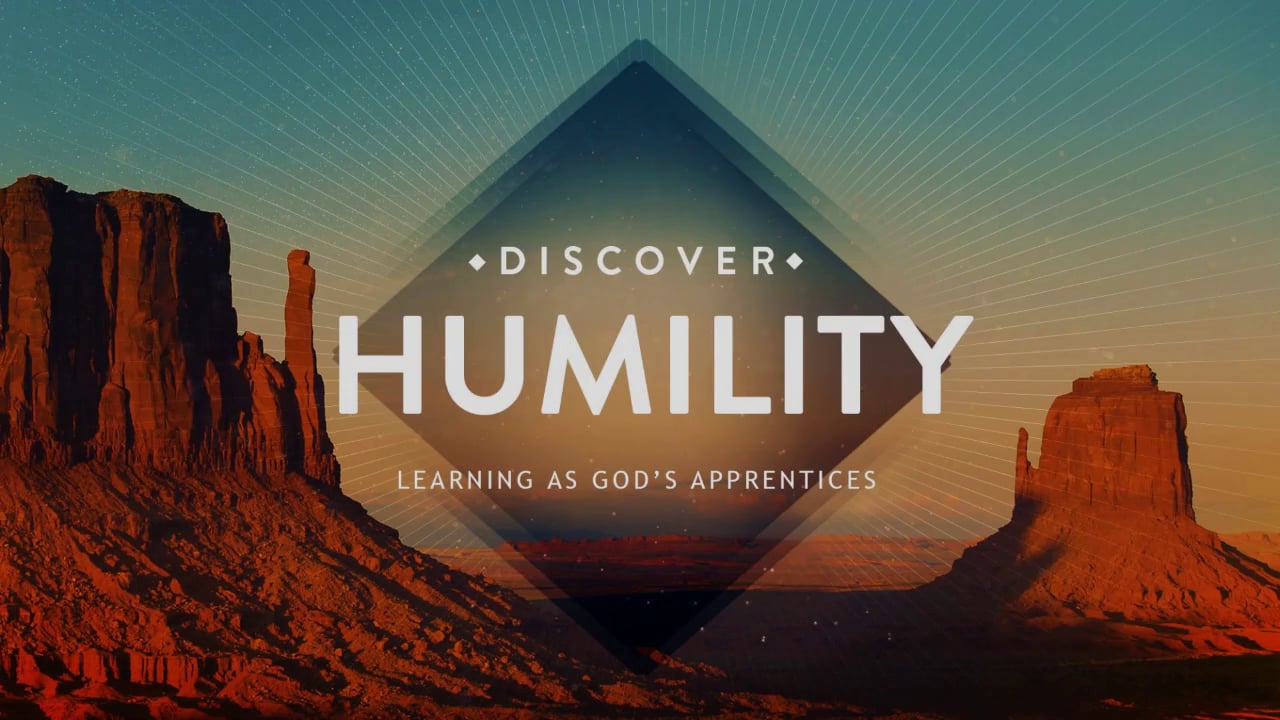 The Christian and Humility
Phil. 2:1-11
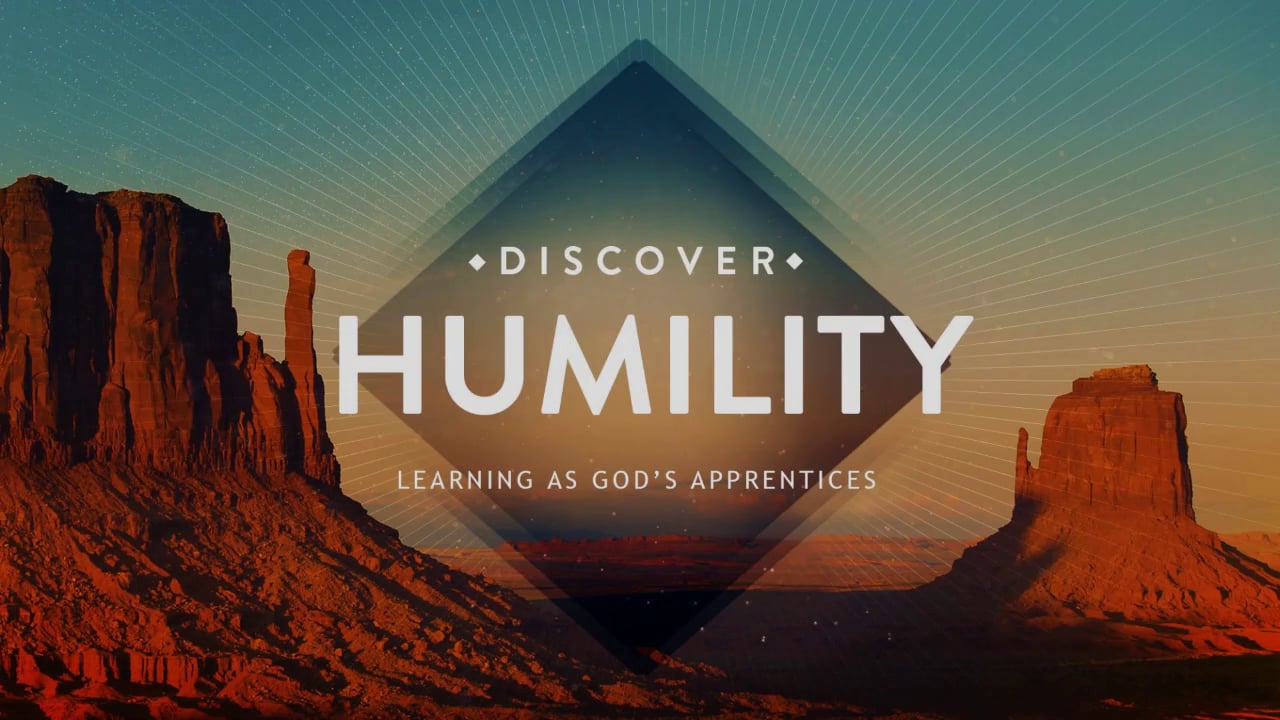 The Christian and Humility
“Seek the Lord, all you humble of the land, you who do what He commands.  Seek Righteousness, Seek Humility; perhaps you will be sheltered on the day of the Lord’s anger.”
			Zep. 2:3 (NIV)
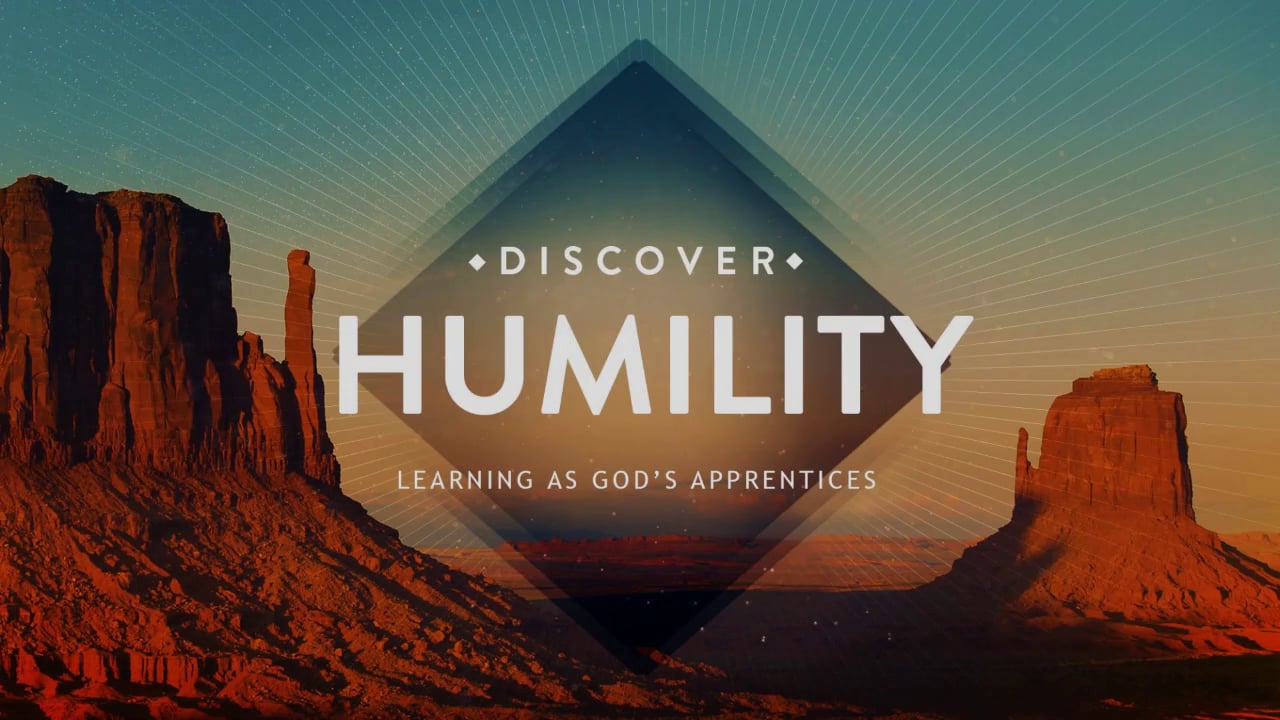 The Christian and Humility
“Who is Wise and Understanding among you?  Let him show it by his good life, by deeds done in the humility that comes from wisdom.”
			James 3:13 (NIV)
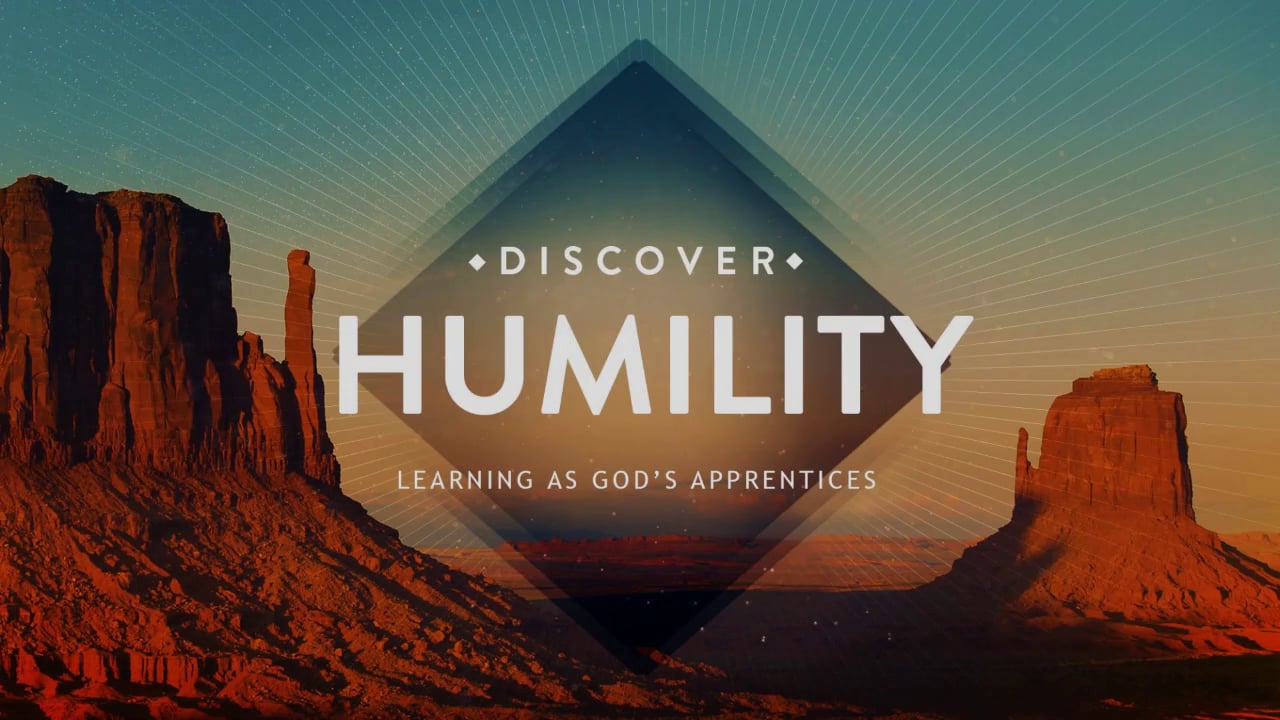 The Christian and Humility
“When Pride Comes, then comes disgrace, but with humility comes wisdom.”
			Prov. 11:2 (NIV)
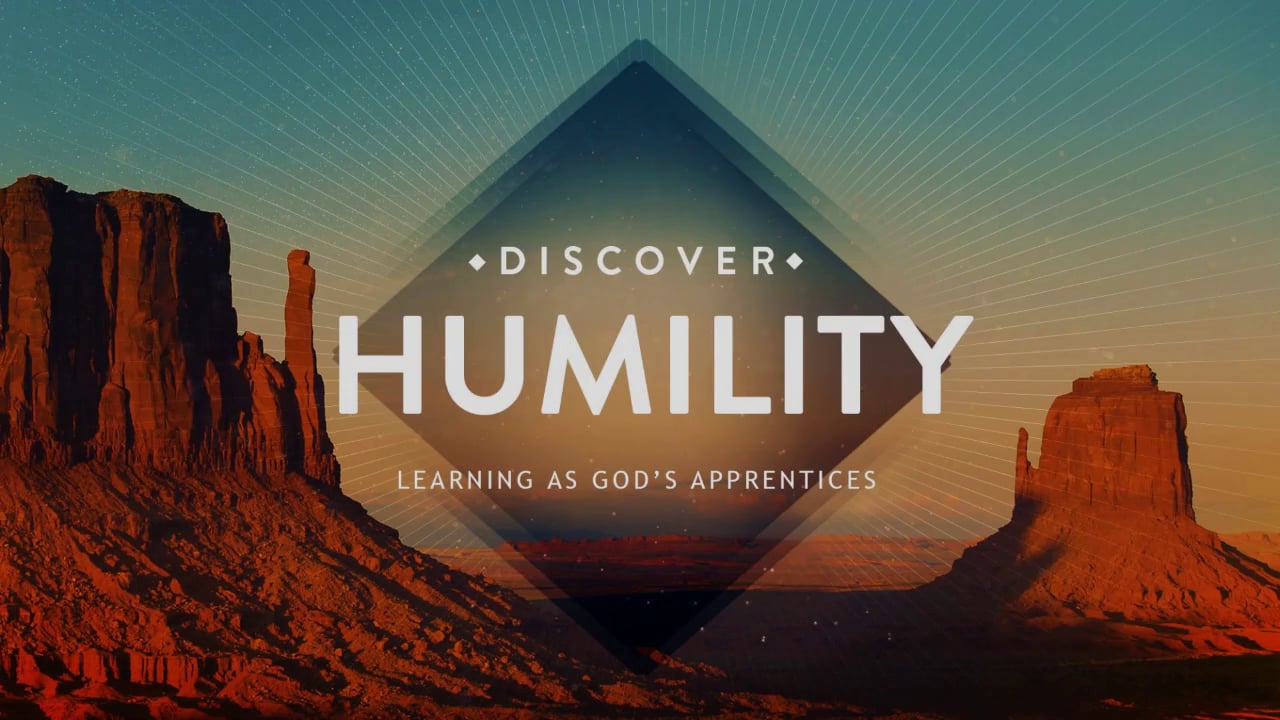 The Christian and Humility
“Young men, in the same way be submissive to those who are older.  All of you, clothe yourselves with humility towards one another, because, God opposes the proud but gives grace to the humble.”
			1 Peter 5:5 (NIV)
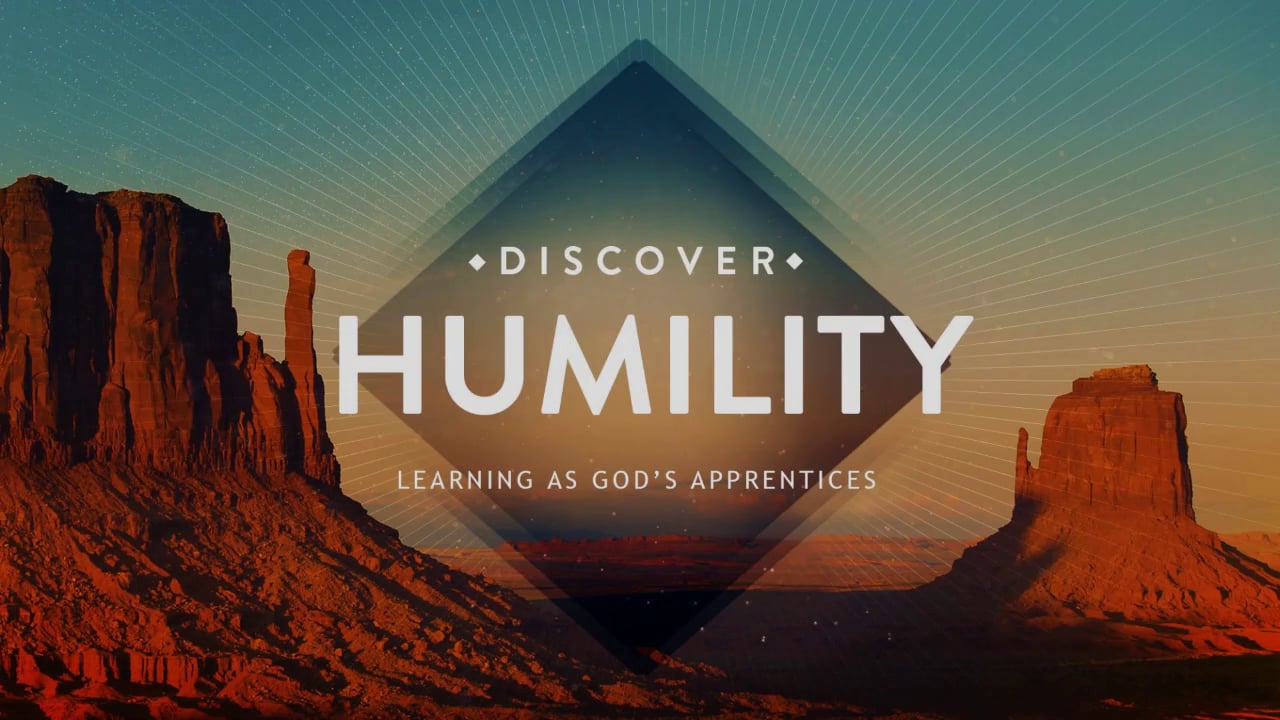 The Christian and Humility
The Humility of God –

God’s View of the Humble
Isaiah 57:15 ; 66:1-2
The Humility of God
Phil. 2:8
God’s Promise to the Humble
James 4:6 ; 1 Peter 5:6 ; Luke 18:14
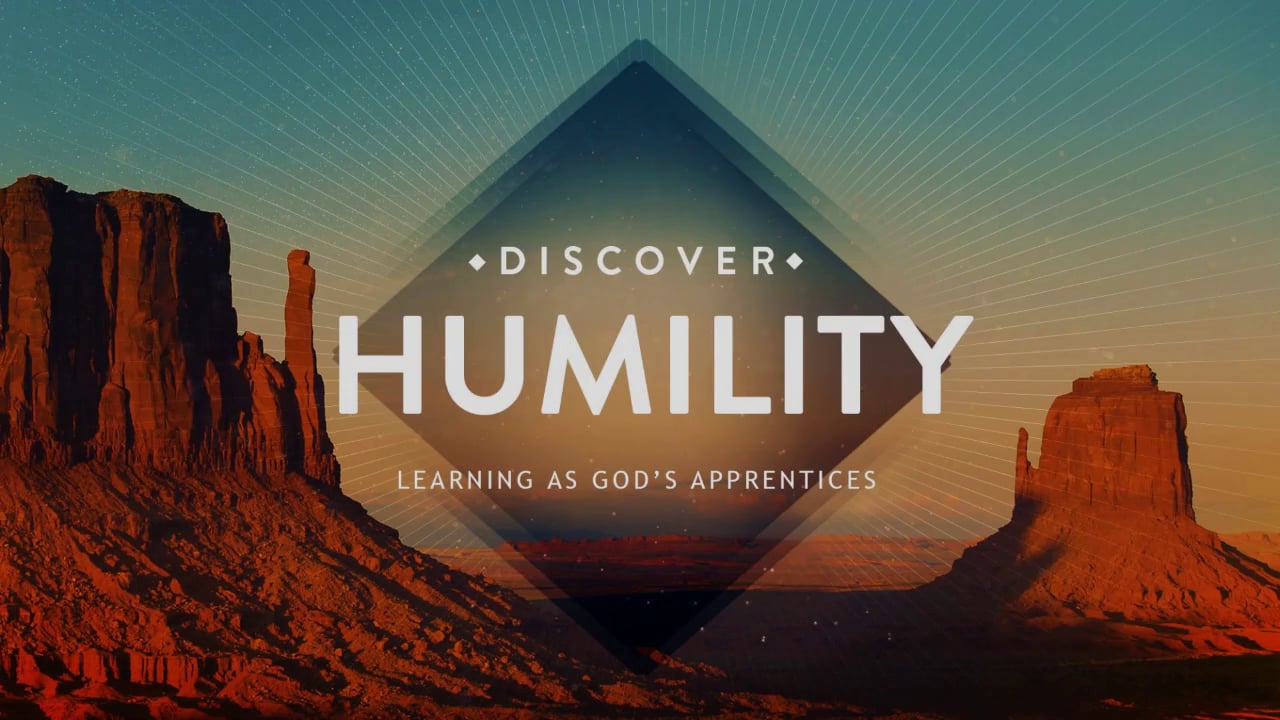 The Christian and Humility
Humility in Our Relationships –

Humility before God

Humility before God’s Word

Humility concerning Ourselves
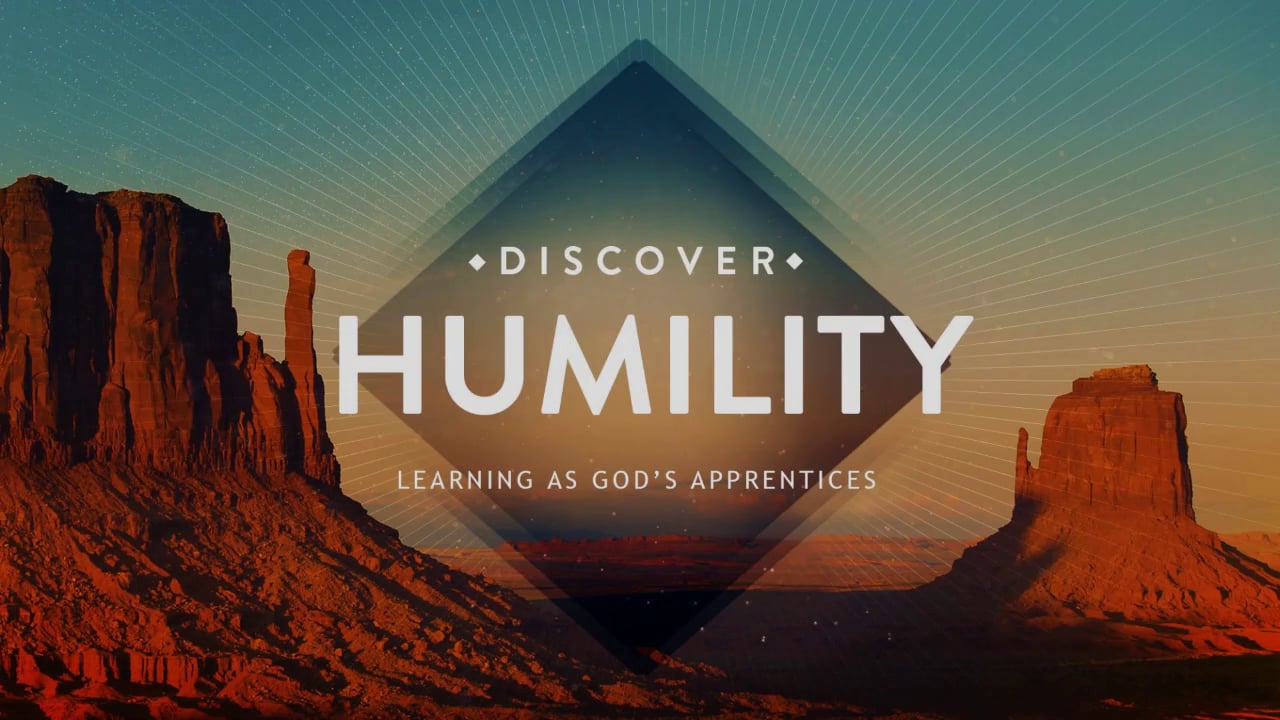 The Christian and Humility
Humility in Our Relationships –

Humility towards Others
Phil 2:3-4
Humility in Conflict
1 John 4:12
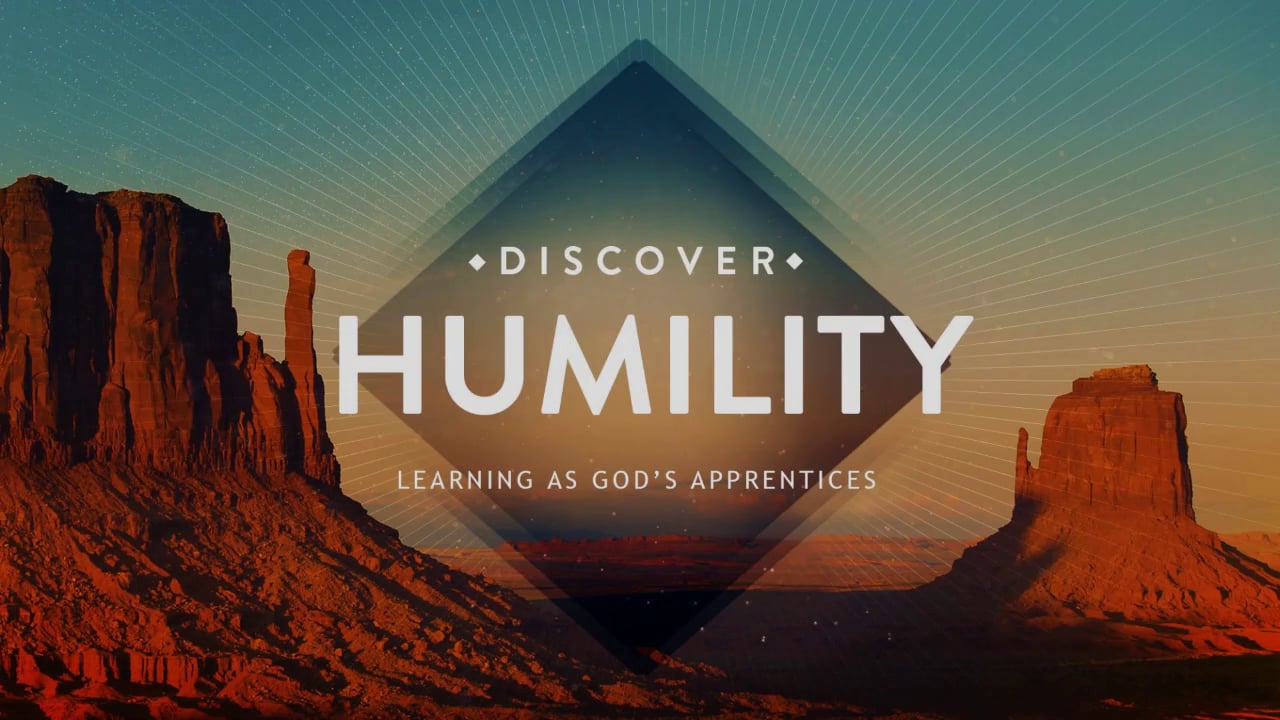 The Christian and Humility
Practicing Humility–

Service to Others

Learning from Others

Honoring One Another
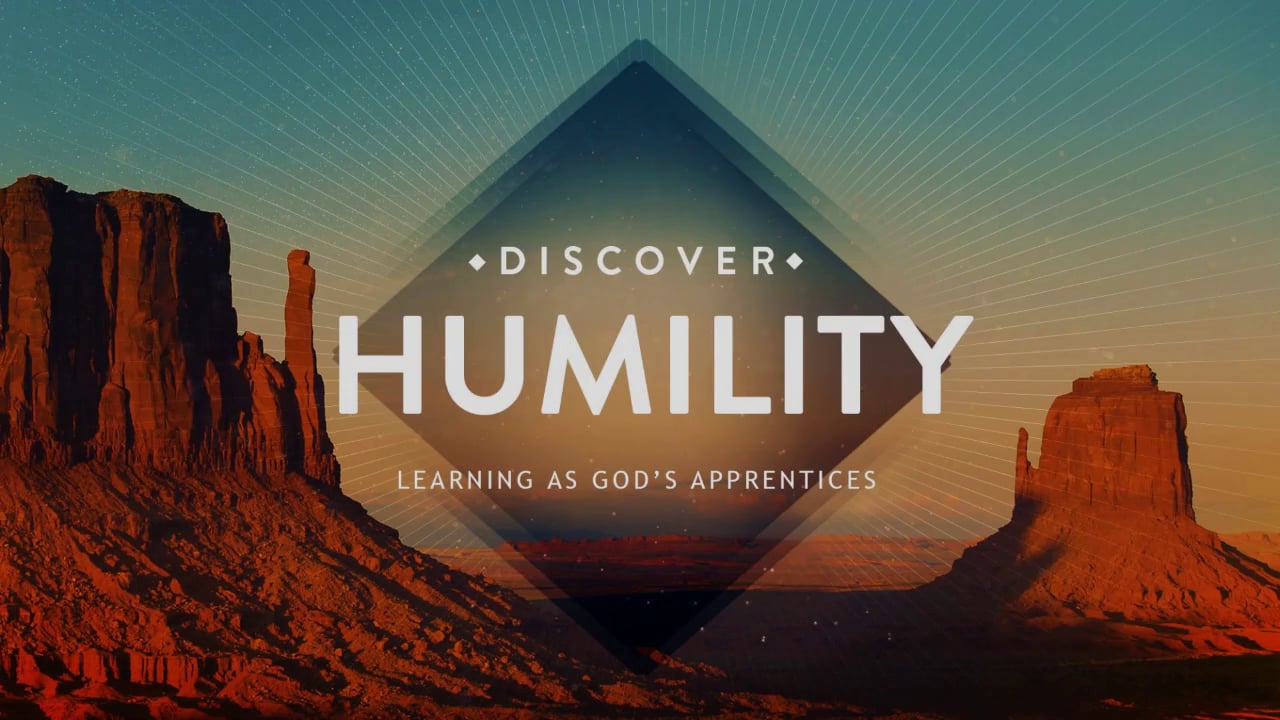 The Christian and Humility
Example of Humility–

Christ
Phil. 2:5:11
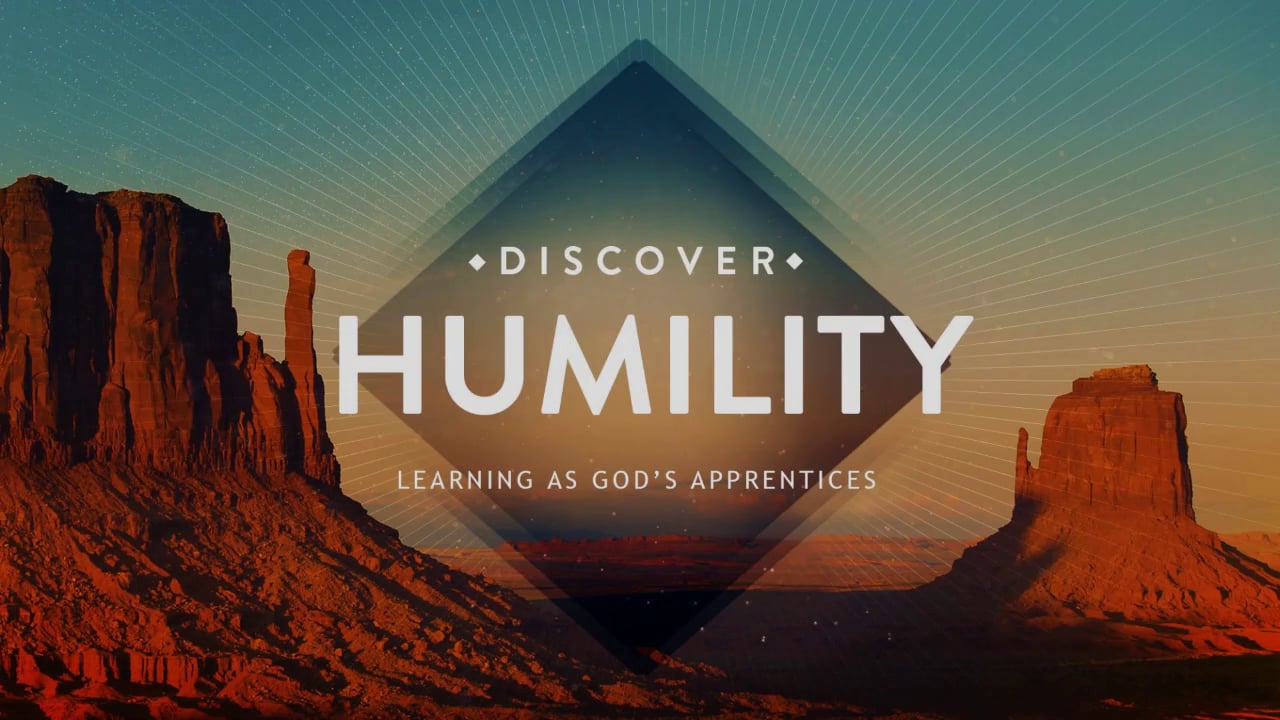 The Christian and Humility
“Train yourself in godliness, for, while physical training is of some value, godliness is valuable in every way, holding promise for both the present life and the life to come.”
			1 Tim. 4:7-8 (NIV)
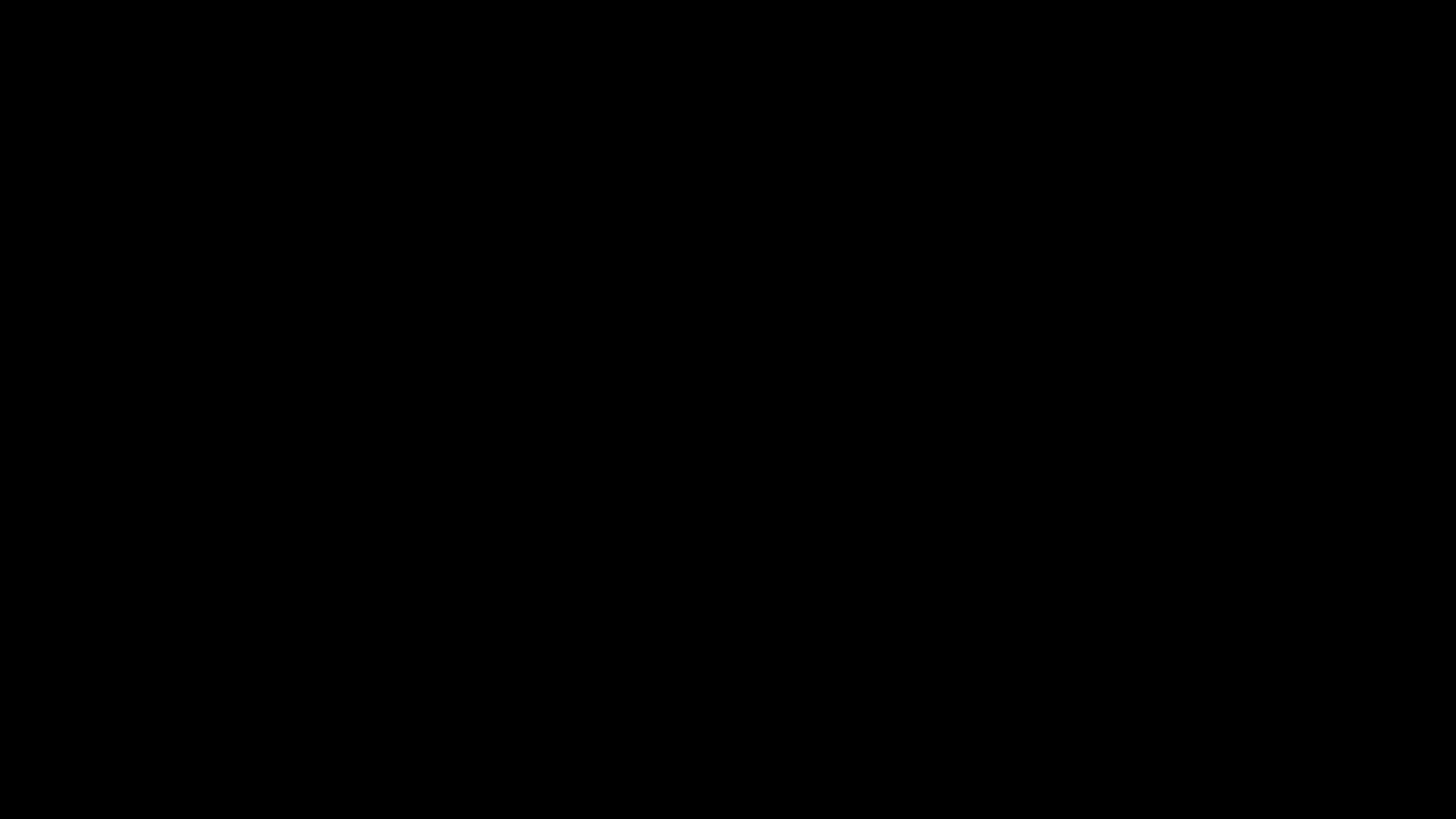